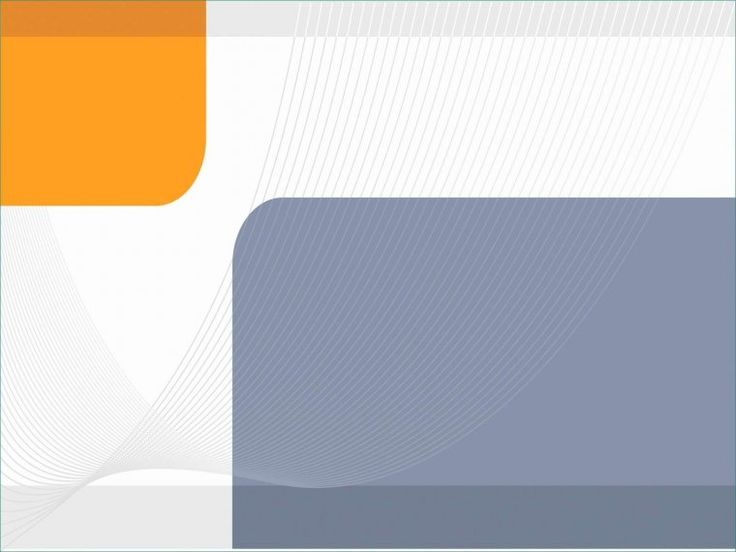 Кабинет истории
№41
Оборудование, средства обучения и воспитания
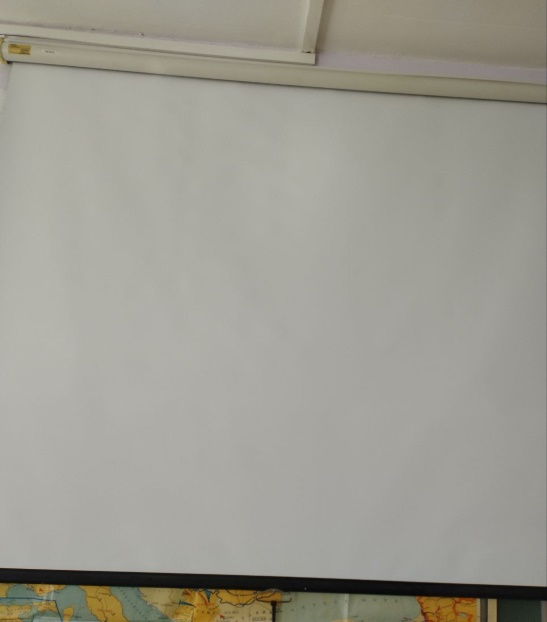 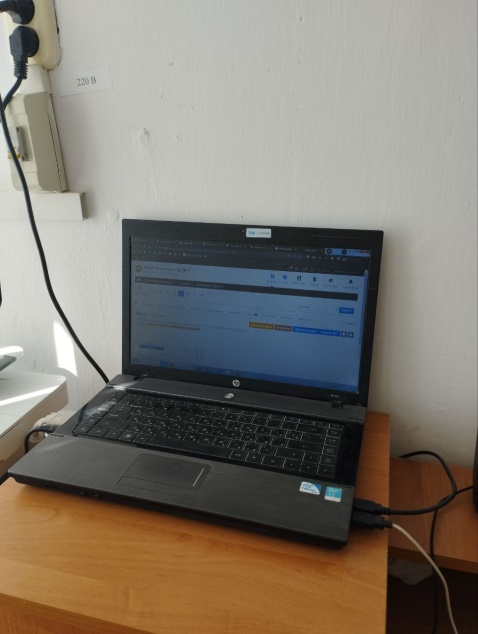 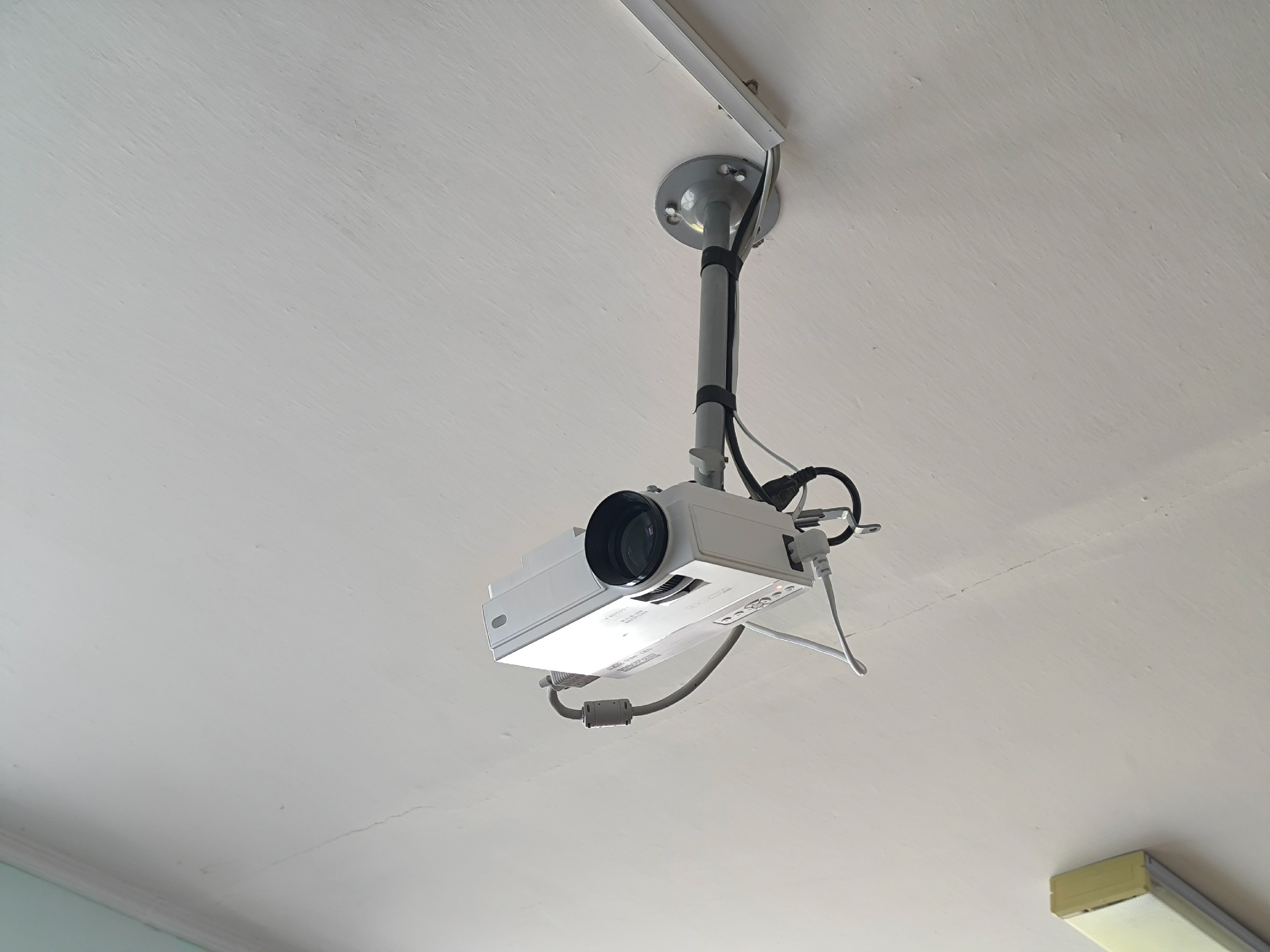 Ноутбук-1 шт, экран -1шт, проектор (в комплекте с потолочным креплением для проектора)-1 шт, система МФУ-1 шт,  рециркулятор-1 шт.
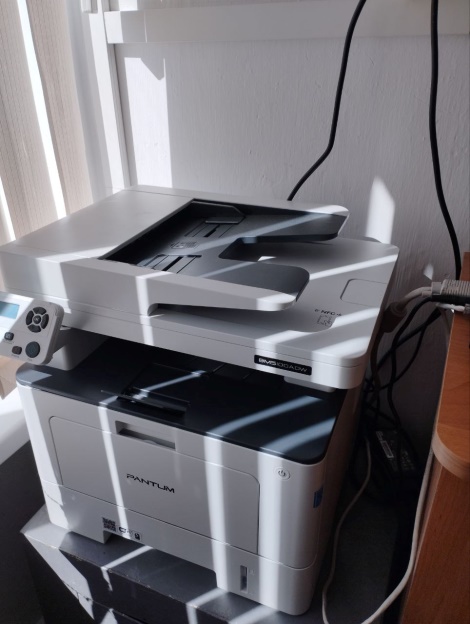 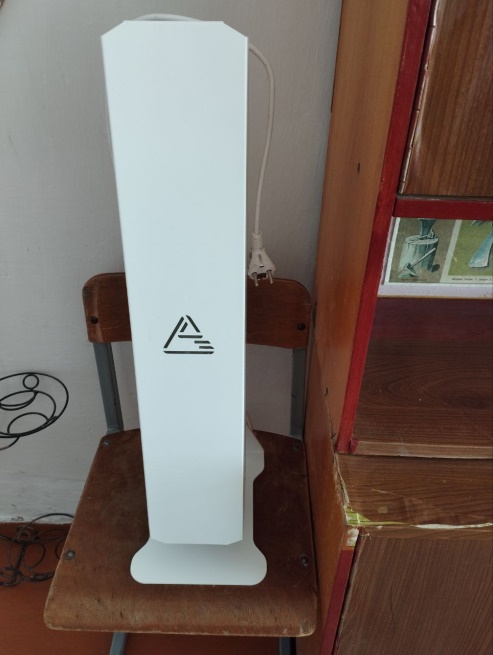 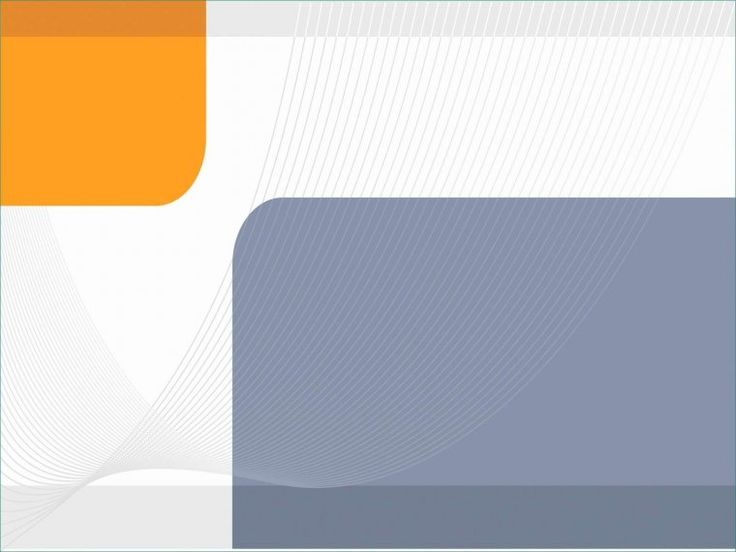 Кабинет №41
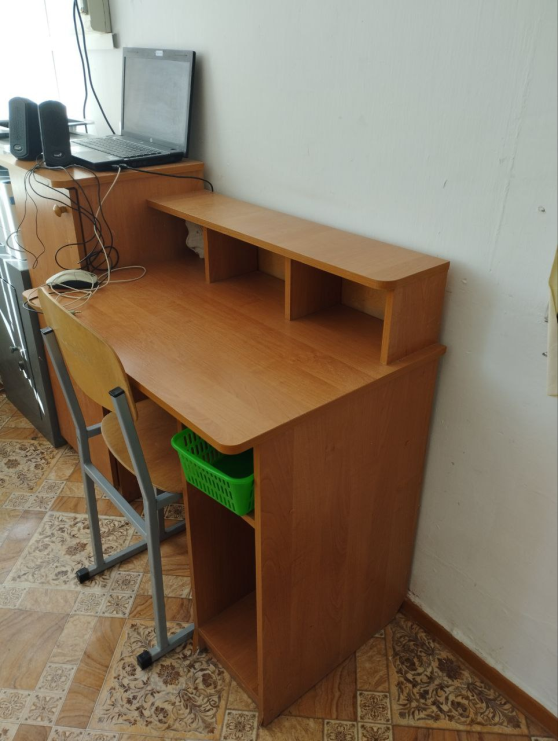 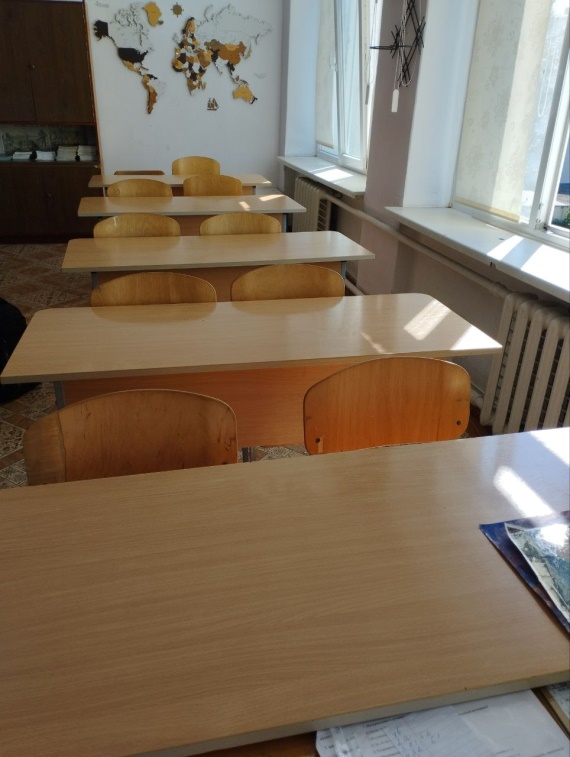 стол учителя двутумбовый-1шт,стол учителя компьютерный-1 шт,  парта- ростовая группа-15шт, стул ученический  -30 шт, шкаф для документов-3 шт,
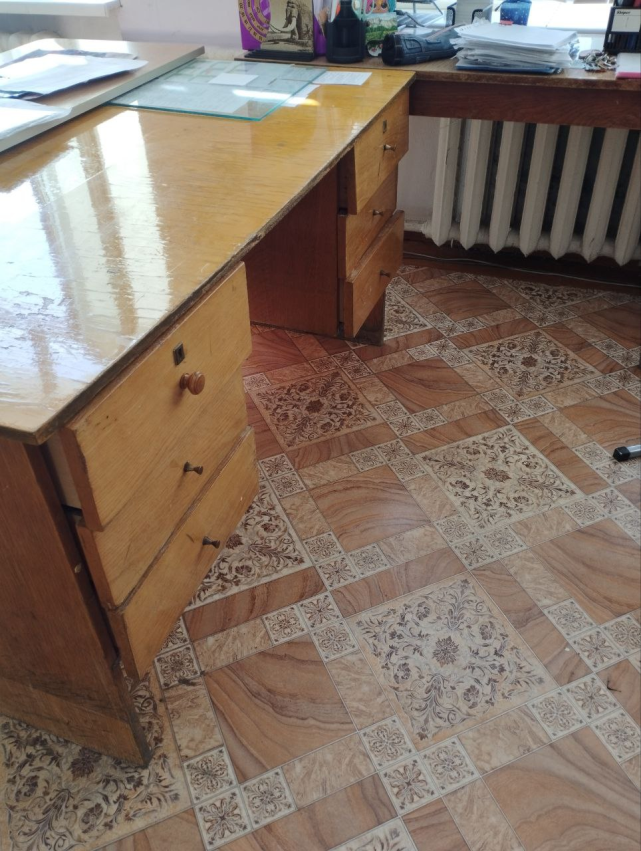 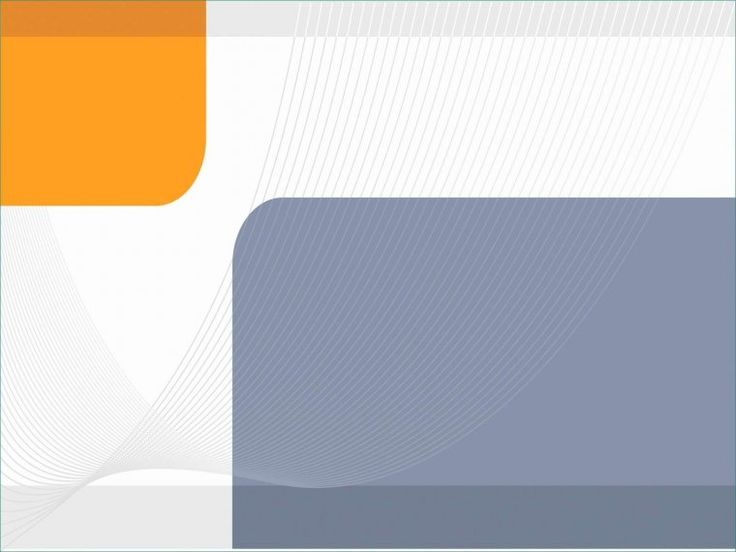 Кабинет №41
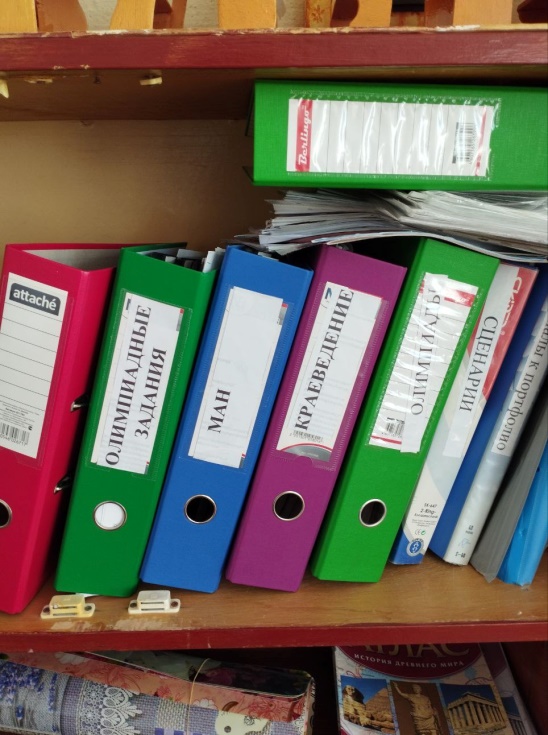 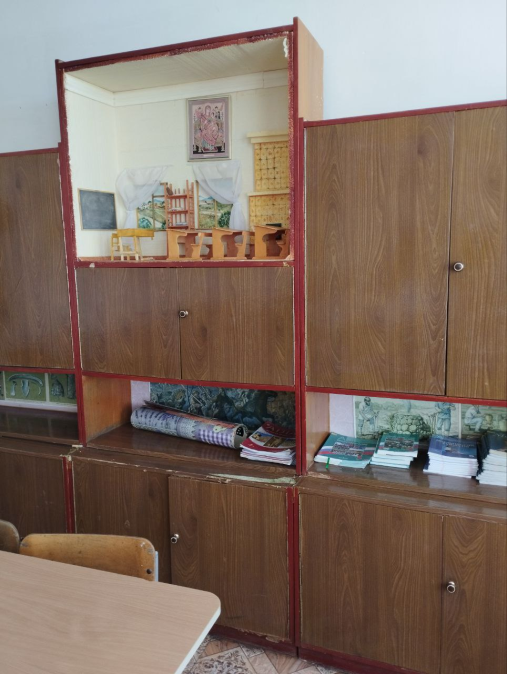 раздаточный материал для 5-9 классов, научные проекты, подготовка к ВПР , карты.
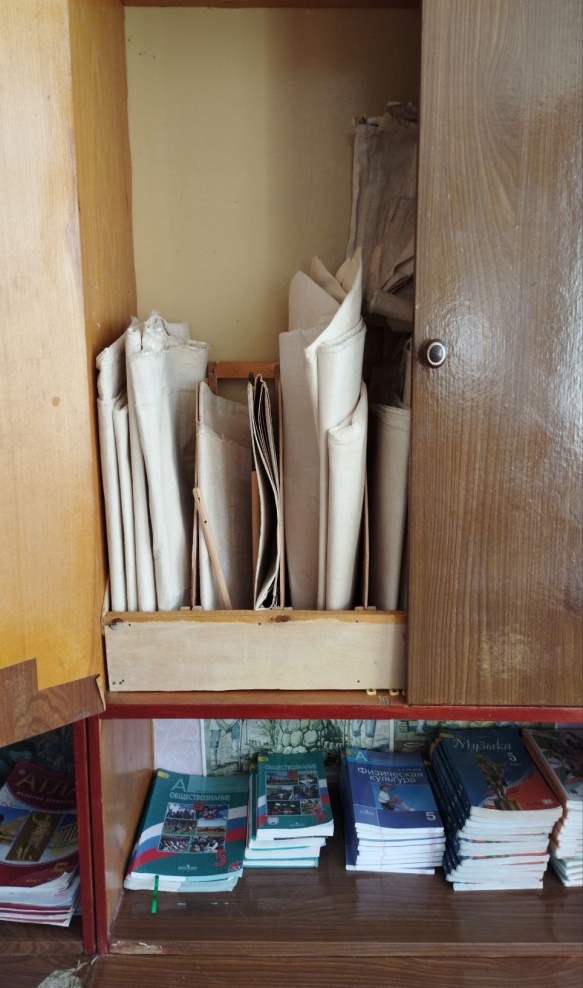